CE2
Longueurs, masses, contenances
plan de travail n°6
Objectif : utiliser des instruments de mesure
Niveau 1
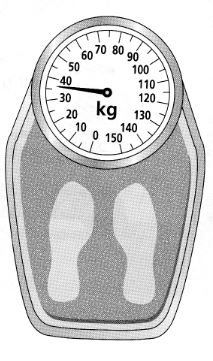 Coche la ou les bonne(s) réponse(s)
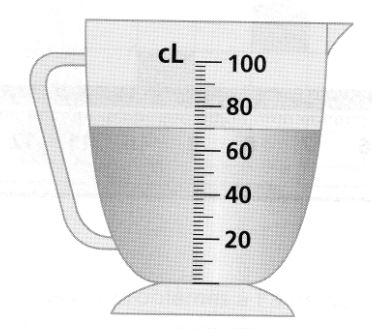 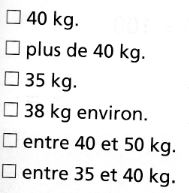 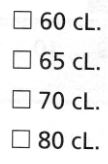 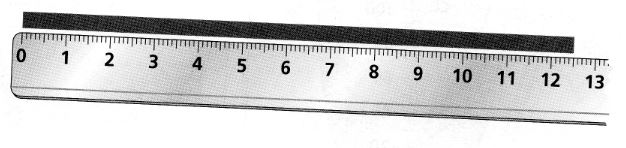 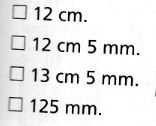 Objectif : effectuer des conversions
Niveau 2
Complète

8 cm → ………………… mm                         	   	4 L → ………………… cL
3 kg → ………………… g                               		92 dm → ………………… cm
3 L et 2 dL → ………………… cL                     		5 km et 3 dam → ………………… cm
123 g → ………………… dg                            		5 L et 23 dL → ………………… cL
45 m et 456 cm → ………………… cm           	  	6 hg et 576 g → ………………… dg
CE2
Longueurs, masses, contenances
plan de travail n°6
Objectif : effectuer un problème de logique
Niveau 3
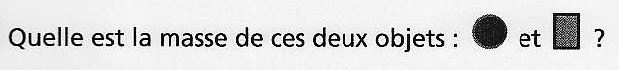 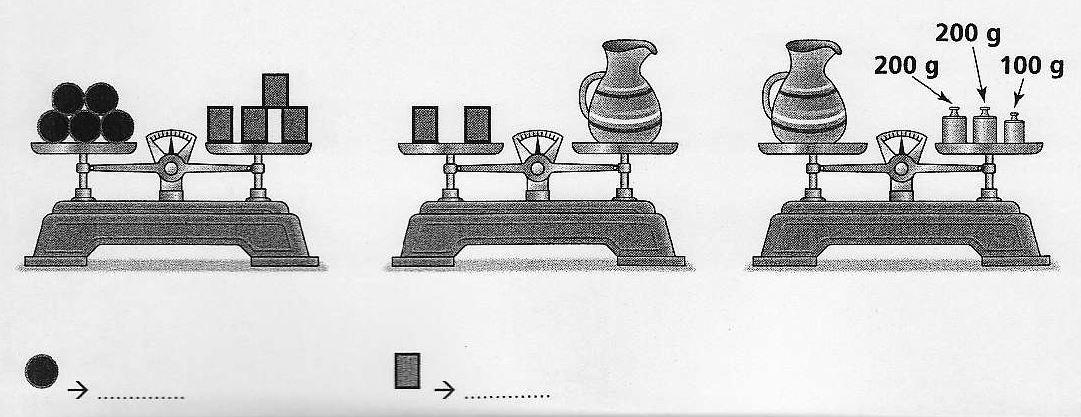 Objectif : effectuer des calculs avec les longueurs
Niveau 4
Calcule selon l’exemple
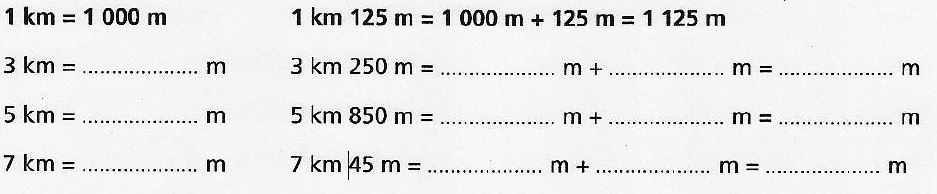 Calcule selon l’exemple
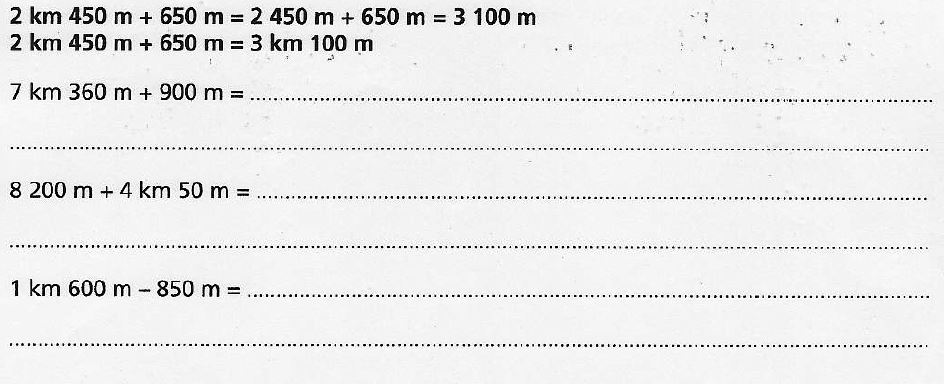